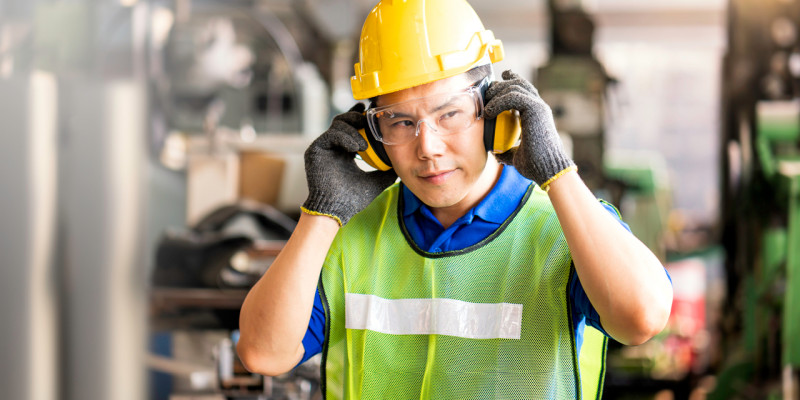 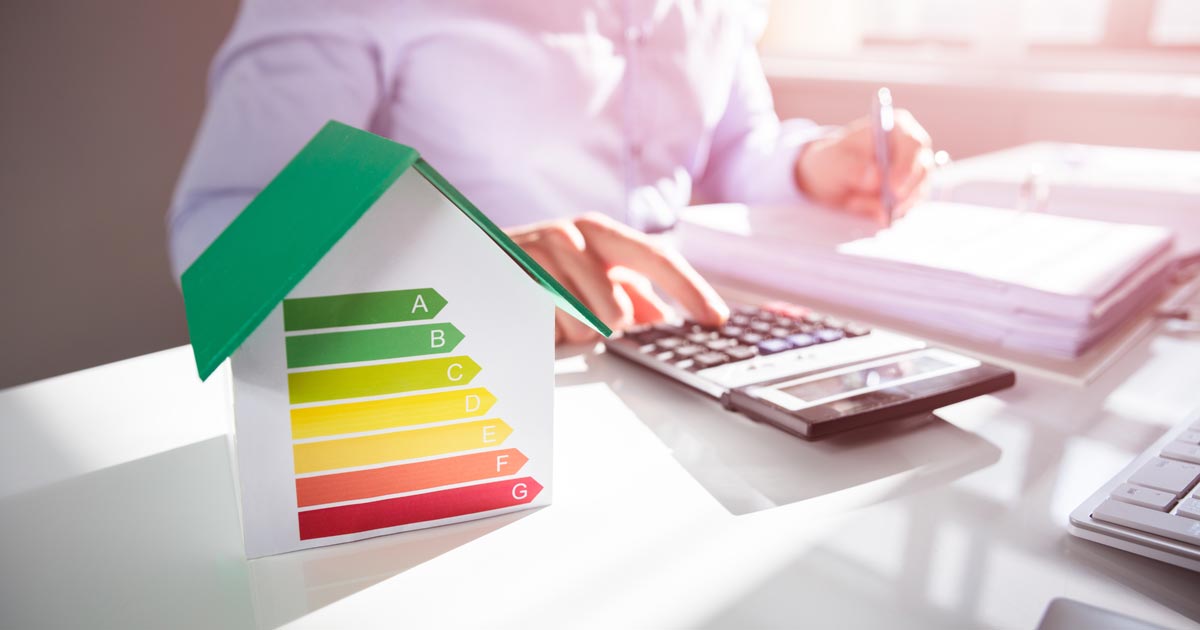 ENERGIE-WIJZER
Op naar een lagere energierekening!
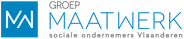 [Speaker Notes: -> Probeer plaats van tekst en afbeelding op elke slide te behouden. Bedoeling is natuurlijk wel om ze aan te passen aan het thema...]
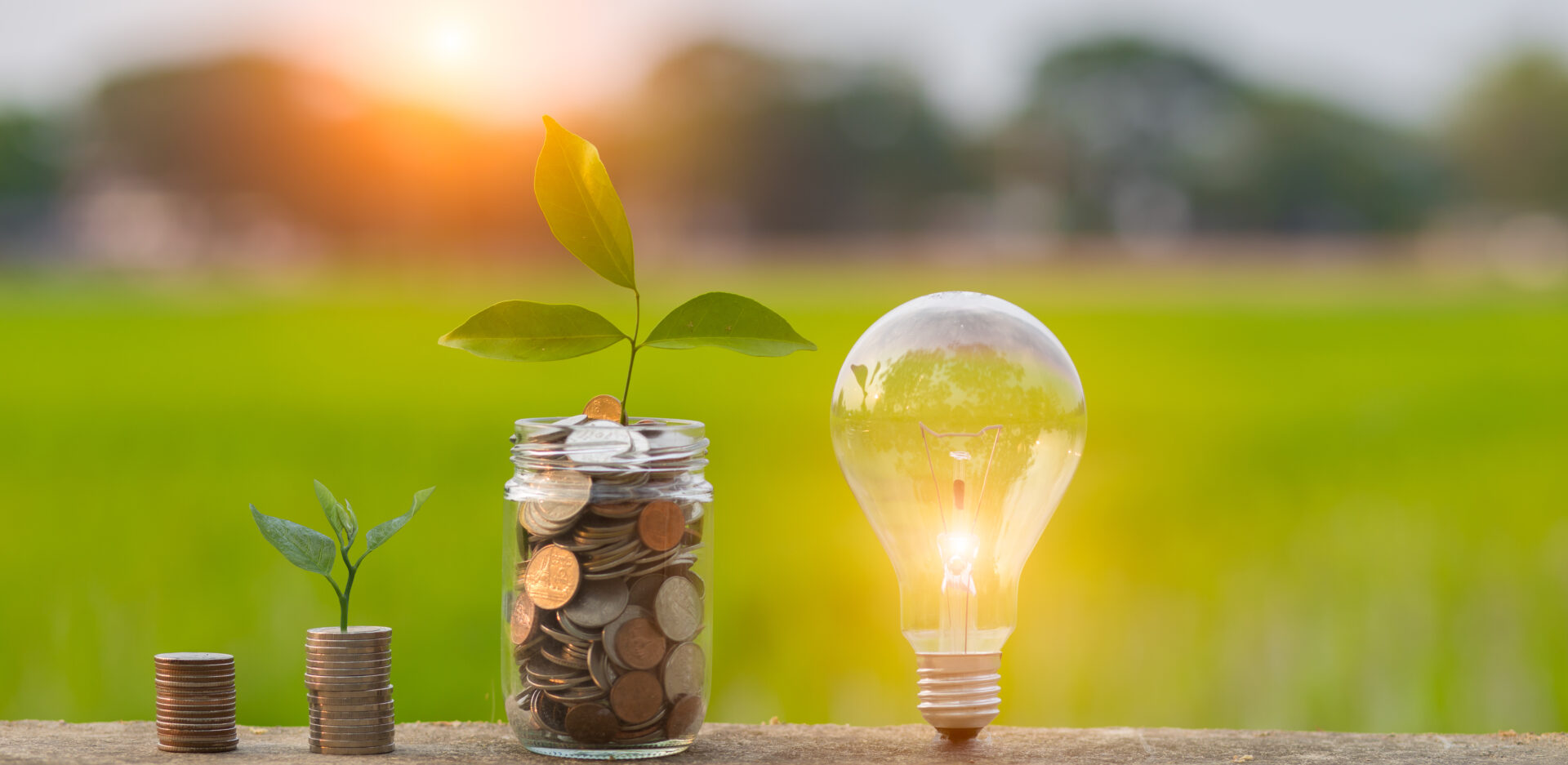 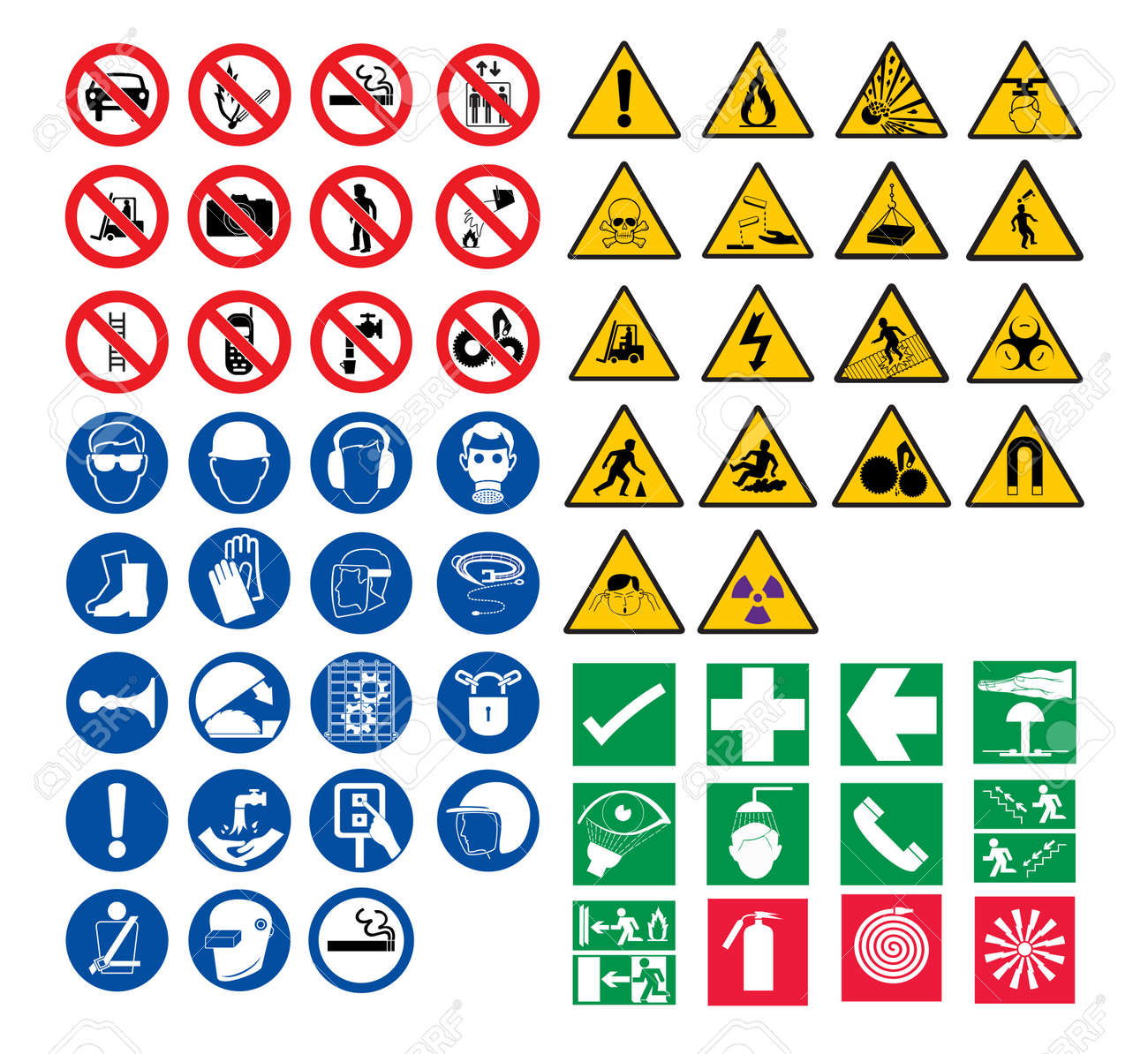 Waarom kostenergie zoveel?
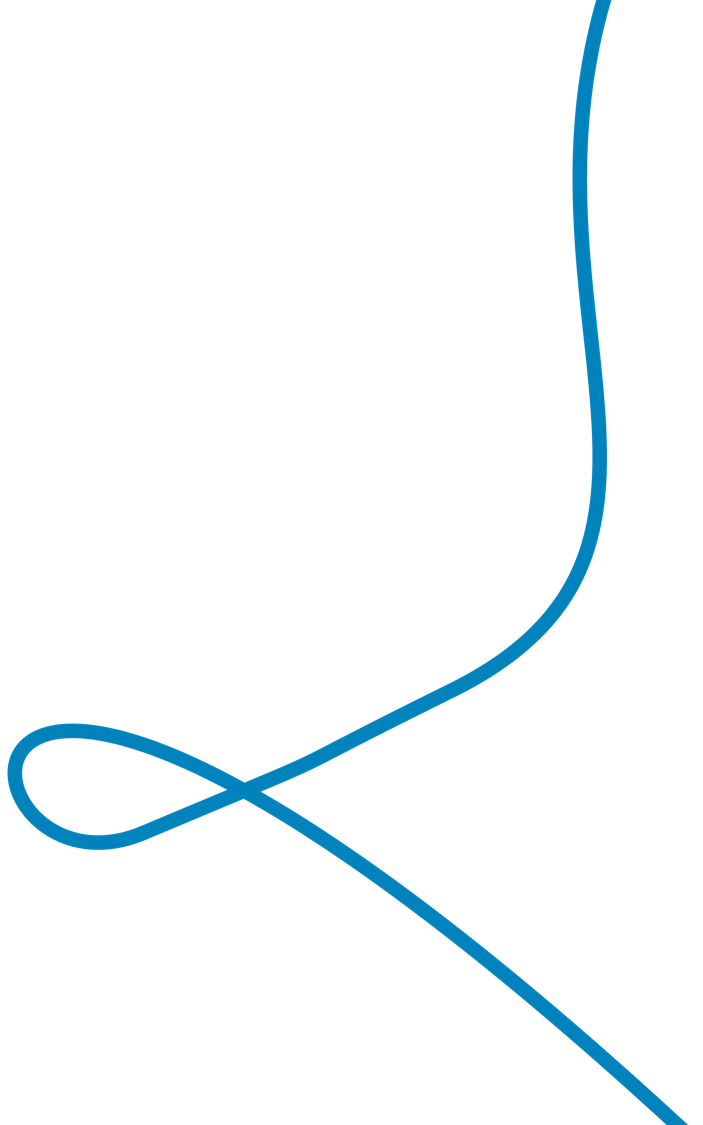 Hoe kunnen we onze rekeningen toch betaalbaar houden?
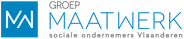 [Speaker Notes: Slide 1/3 met iets belangrijk uit de vorming.-> Probeer plaats van tekst en afbeelding op elke slide te behouden. Bedoeling is natuurlijk wel om ze aan te passen aan het thema...]
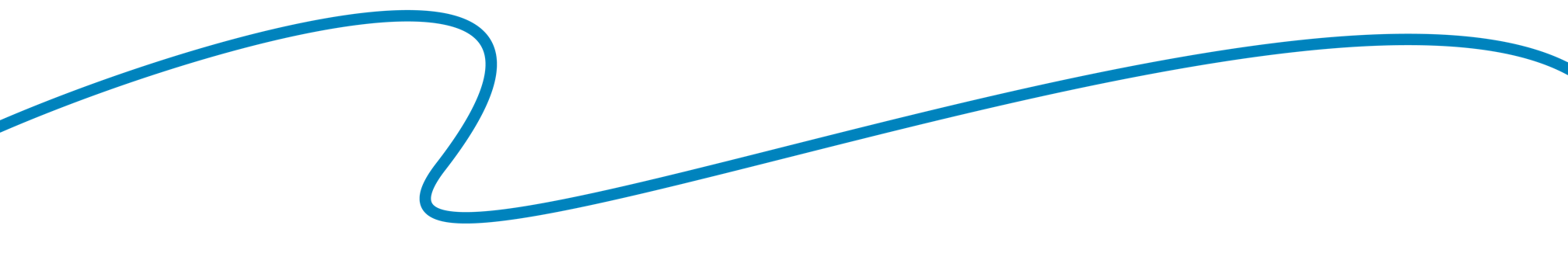 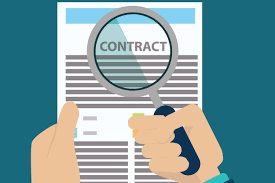 Wat is het verschil tussen een vast en een variabel contract?Welke toestellen verbruiken het meest?
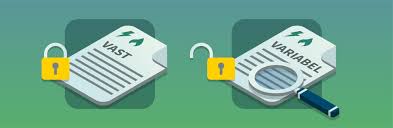 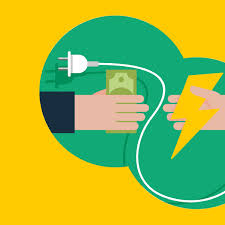 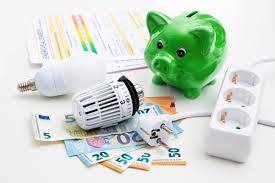 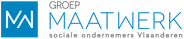 [Speaker Notes: Slide 2/3 met iets belangrijk uit de vorming-> Probeer plaats van tekst en afbeelding op elke slide te behouden. Bedoeling is natuurlijk wel om ze aan te passen aan het thema...]
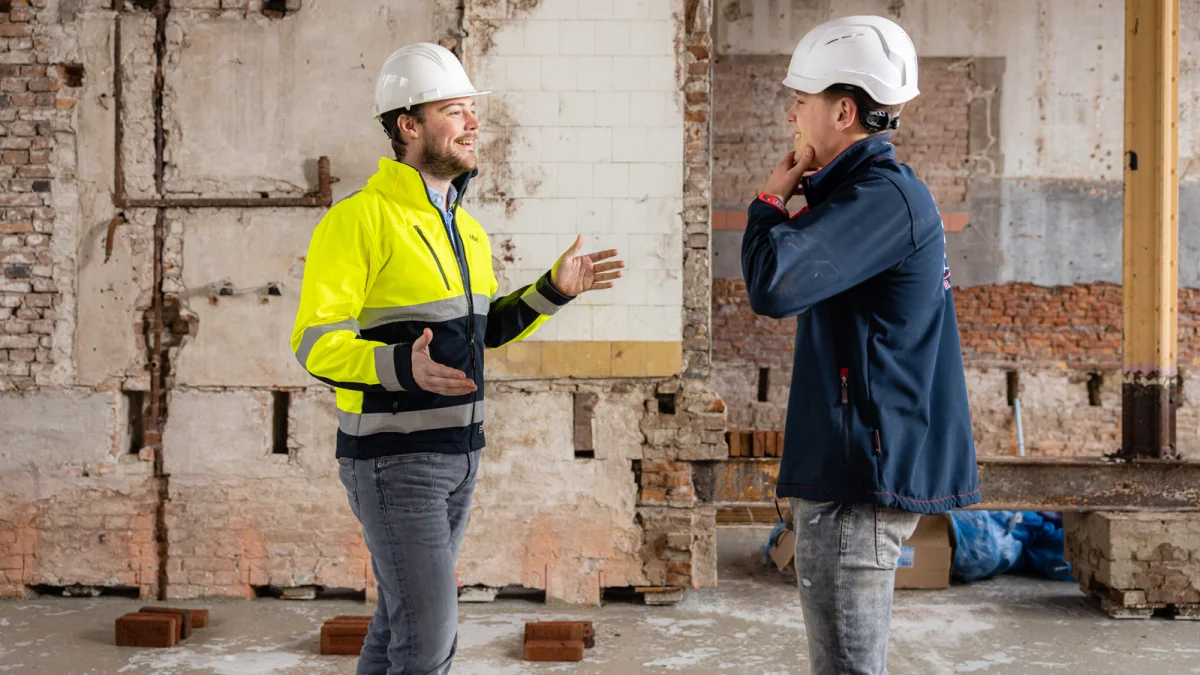 Minderverbruiken...
Niet enkel goed voor onze portemonnee, ook goed voor het milieu!
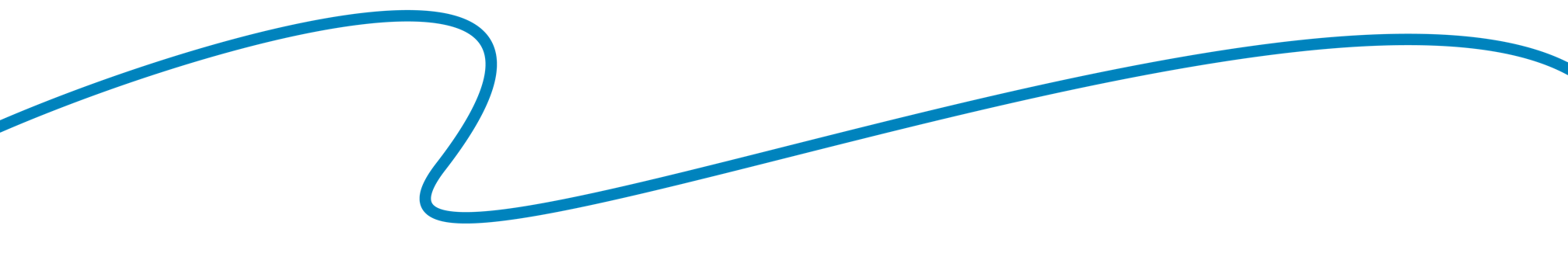 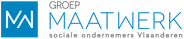 [Speaker Notes: Slide 3/3 met iets belangrijk uit de vorming-> Probeer plaats van tekst en afbeelding op elke slide te behouden. Bedoeling is natuurlijk wel om ze aan te passen aan het thema...]
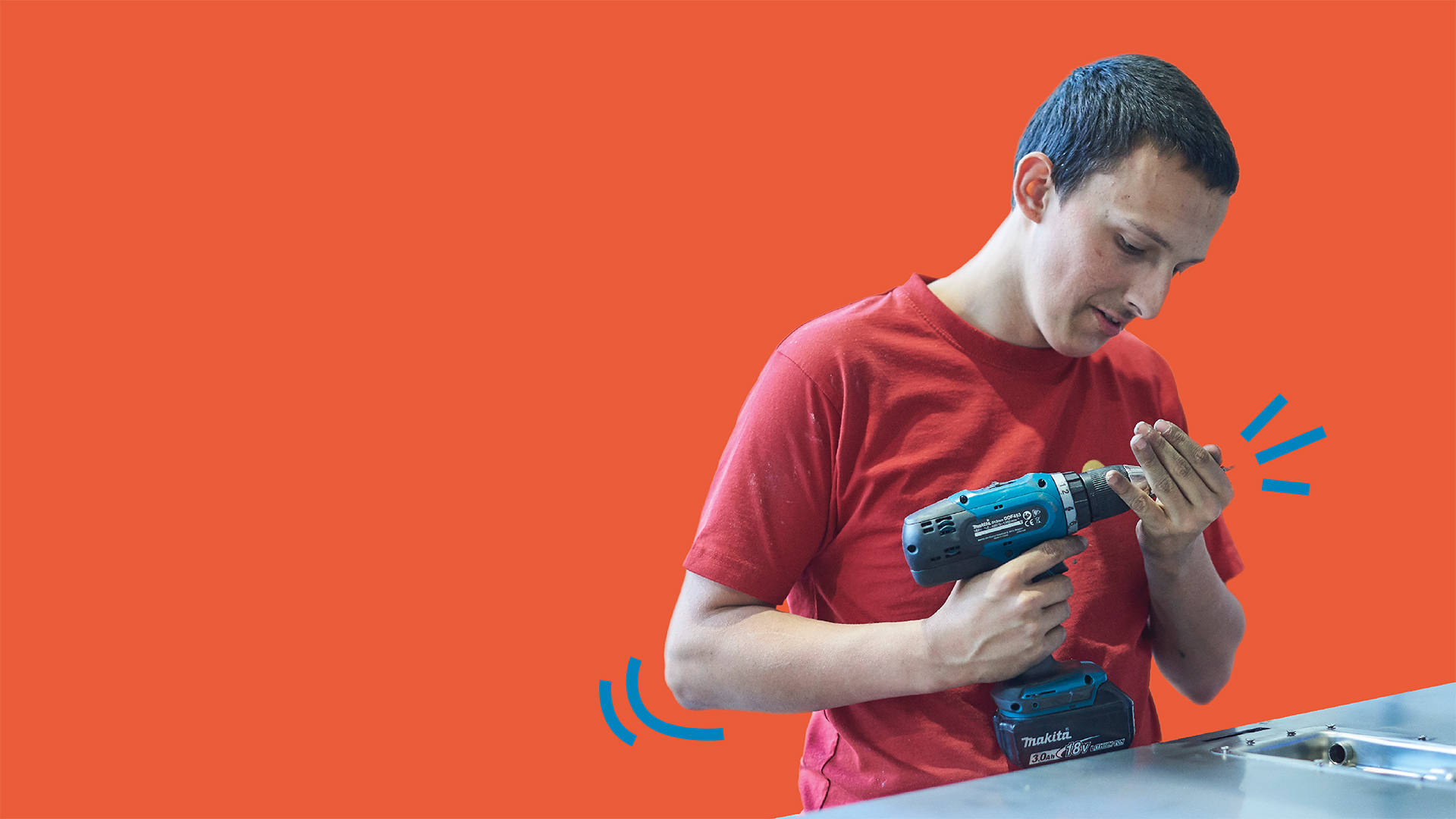 “Leuke vorming met veel tips voor wie zelf de rekeningen moet betalen, maar ook handig voor al de rest!”
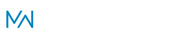 [Speaker Notes: Als laatste slide gebruiken we steeds een belangrijke slagzin uit de vorming, op een kleurrijke achtergrond. Deze achtergrond/afbeelding mag je wel zelf kiezen.]
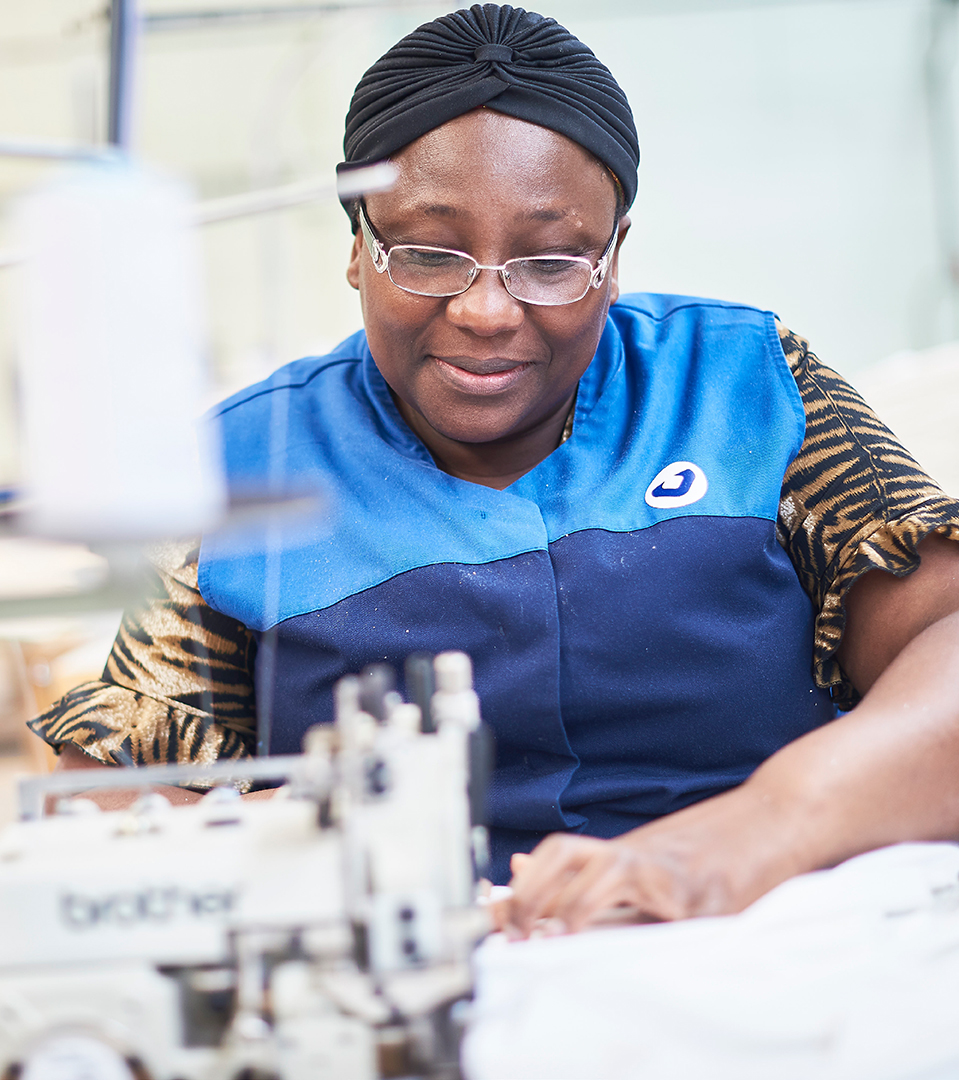 Een vorming van Groep Maatwerk
Ook iets voor jou?
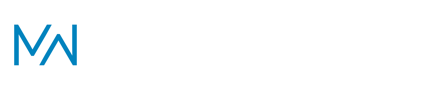 VTO-team